Respecting the Past and Protecting the Future
Strategies for Implementing Digital Best Practices 
in Historical Archaeology Research on Military Installations

Kelsey Noack Myers, PhD, RPA
LG2 Environmental Solutions
I would like to take a moment to respectfully acknowledge that this meeting is being held on the ancestral homelands of 34 pueblos and tribes, as well as other traditional and indigenous communities currently lacking federal recognition. I would like to recognize these communities and their continued and sincere relationship with the landscape.

Photo credit: Pueblo of Acoma’s Sky City Cultural Center and Haak'u Museum
Federally-recognized tribes 
with THPOs based in New Mexico:
Jicarilla Apache Nation
Mescalero Apache Tribe
The Navajo Nation*
Pueblo of Acoma
The Pueblo of Isleta
Pueblo of Jemez
Pueblo of Laguna
Pueblo of Pojoaque
Pueblo of San Felipe
Pueblo of San Ildefonso
Pueblo of Santa Ana
Pueblo of Santa Clara
Pueblo of Tesuque
Pueblo of Zia
Zuni Pueblo
For more information about Tribal Historic Preservation Offices based* in New Mexico please go to:
 http://www.nathpo.org/thpos/find-a-thpo/#nm

This page lists the most up-to-date, full contact information for all    Tribal Historic Preservation Offices across the country.
-Please share with your colleagues-

*Note: the location of an office does not mean that the associated tribe must only be consulted for cultural resource issues in that state. Reservation lands represent a very small portion of each tribes’ ancestral homelands, which do not equivalate to modern U.S. states. THPOs in many regions are often located in areas far removed from their homelands.
Abstract
In Cultural Resources Management, many archaeological survey projects are undertaken through contract services provided to regional federal clients with large-scale resource evaluation needs. In the case of military properties, each installation maintains SOPs and curatorial operations to serve the needs of their unique CRM department. While modern military and government security may exist at the forefront of on-the-ground practice at these locations, the historical research and archaeological data related to historic and precolonial communities and individuals that once resided on these properties should be handled with equal sensitivity. This paper examines practical digital strategies implemented at military installation sites in the southeastern United States to protect the legacy of those who lived in the past as well as those who are working to protect sites for the future, through the processes of resource evaluation, management, and interpretation for the public.
Much of the archaeological research in which I currently participate as a government contractor occurs as performance of compliance-based Phase I and II evaluations for various Department of Defense (DOD) Installations. Primarily these are Army installations, with contracts facilitated by the Army Corps of Engineers for the U.S. Army Installation Management Command (IMCOM).
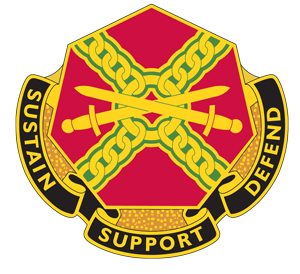 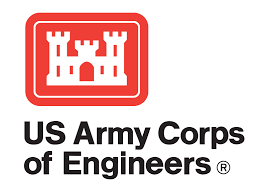 Government Business Development
A complex process, that requires in-depth, firsthand experience to be best appreciated, government business and federal contract service provision could easily fill the program for an entire conference on its own. 
Suffice it to say that government contracting in archaeology relies on the need for federal properties to maintain a cultural resources program to meet Section 106 requirements on Installation, and that several levels of administrative oversight govern every detail from fiscal year budgeting to special project design, from contracting decisions to personnel structuring, and most germane to this presentation: the awarding of contracts to private-sector environmental compliance firms.
Source: https://www.ez8a.com/
CRM on DOD installations, as contracted by the Corps*, facilitates fulfillment of regulatory requirements, but neither the IMCOM nor USACE maintains the personnel and resources to perform the work at the same cost and on the same schedule that private sector companies are able to deliver. 
While this can mean big business for government contractors in environmental compliance services, this work is a very small piece of the pie (fiscally and operationally) for the DOD. Budgets are allocated following organizational structure, which for exampleƗ, at Fort Stewart, GA, includes: 
Army
IMCOM
Garrison Command
Directorate of Public Works
Environmental DivisionƗ
Prevention and Compliance Ɨ
Land ManagementƗ
Installation Cultural Resources ManagementƗ

… making this work a relatively minor part of the DOD overall mission.

*Installations may also utilize General Service Administrations, National Park Service in other Regions, MICC (Main Instrumentation and Controls Contractor), and others to execute contracts.
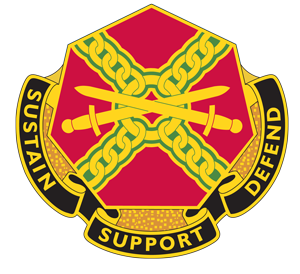 Our mission:

IMCOM integrates and delivers base support toenable readiness for a globally-responsive Army.
  
We Are the Army's Home

Our vision:

Committed to Service 
Enhancing Readiness
Foundation of the Army Culture


IMCOM handles the day-to-day operations of U.S. Army installations around the globe – We are the Army's Home. Army installations are communities that provide many of the same types of services expected from any small city. Fire, police, housing, and child-care are just some of the things IMCOM does in Army communities every day.
Awards of contracts are based on 5 categories of criteria known as Evaluation Factors. These include:
Specialized technical capabilities regarding the services required.
History of previous work of a similar nature. 
Qualifications and Experience of key Personnel (and/or Contractors). 
Past record of performance on contracts with respect to control of costs, quality of work*, ability to meet schedules, contract administration, and accurate and timely work products that receive favorable reviews* from SHPO and THPO.
Price (https://www.dau.mil/tools/p/cprg) - However, “All evaluation factors other than price, when combined, are significantly more important than price.”
How are private contractors chosen as the best service provider for a USACE contract?
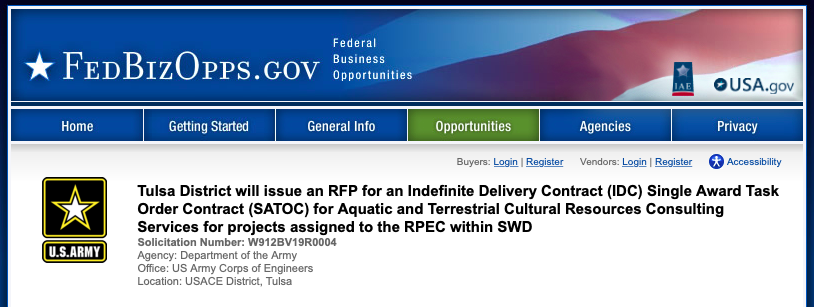 Congratulations!
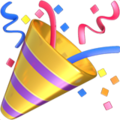 You’ve been notified of an intent to award the contract for which you have submitted a proposal.

Now you need to:
Finalize your work plan and dedicate all necessary personnel, vehicles, etc. to the project
Be ready for the kickoff meeting with district officials and Installation CRM within 7 days of the award notice
Ensure all personnel are certified to meet DOD requirements for presence on base and level of responsibility and performance (43 CFR § 7.8 and https://www.nps.gov/history/local-law/arch_stnds_0.htm)
Follow military safety and security SOPs and operate in accordance (A-T/iWatch/OpSec training, range control check-ins, daily communications, etc.) while following access scheduling for training areas in priority with other operations
Provide for personnel health & safety on-site through adequate training and supplies (OSHA, UXO, CPR/First Aid etc.)
Complete equipment maintenance and provide/manage field supplies
Communicate company SOPs and other operational info to field director and crew to ensure contract & PWS requirements met (https://www.law.cornell.edu/cfr/text/43/7.8) such as level of effort targets, research questions, evaluation criteria, etc.
All of this however, is a lot of information to keep in the forefront of one’s mind while also overseeing the investigation of the integrity and research potential of historic resources to determine whether or not they meet criteria to be deemed significant* and justifiably worth the resources to monitor, protect, and if possible, further investigate for the indefinite future.

*What makes a resource significant when conducting Section 106/NRHP evaluations?
According to 36 CFR 800.4(c)(1), “the agency official shall apply the National Register criteria (36 CFR part 63) to properties identified within the area of potential effects that have not been previously evaluated for National Register eligibility. The passage of time, changing perceptions of significance, or incomplete prior evaluations may require the agency official to reevaluate properties previously determined eligible or ineligible. The agency official shall acknowledge that Indian tribes and Native Hawaiian organizations possess special expertise in assessing the eligibility of historic properties that may possess religious and cultural significance to them.”
And 800.4(c)(2) “Determine whether a property is eligible. If the agency official determines any of the National Register criteria are met and the SHPO/THPO agrees, the property shall be considered eligible for the National Register for section 106 purposes. If the agency official determines the criteria are not met and the SHPO/THPO agrees, the property shall be considered not eligible. If the agency official and the SHPO/THPO do not agree, or if the Council or the Secretary so request, the agency official shall obtain a determination of eligibility from the Secretary pursuant to 36 CFR part 63. If an Indian tribe or Native Hawaiian organization that attaches religious and cultural significance to a property off tribal lands does not agree, it may ask the Council to request the agency official to obtain a determination of eligibility.”
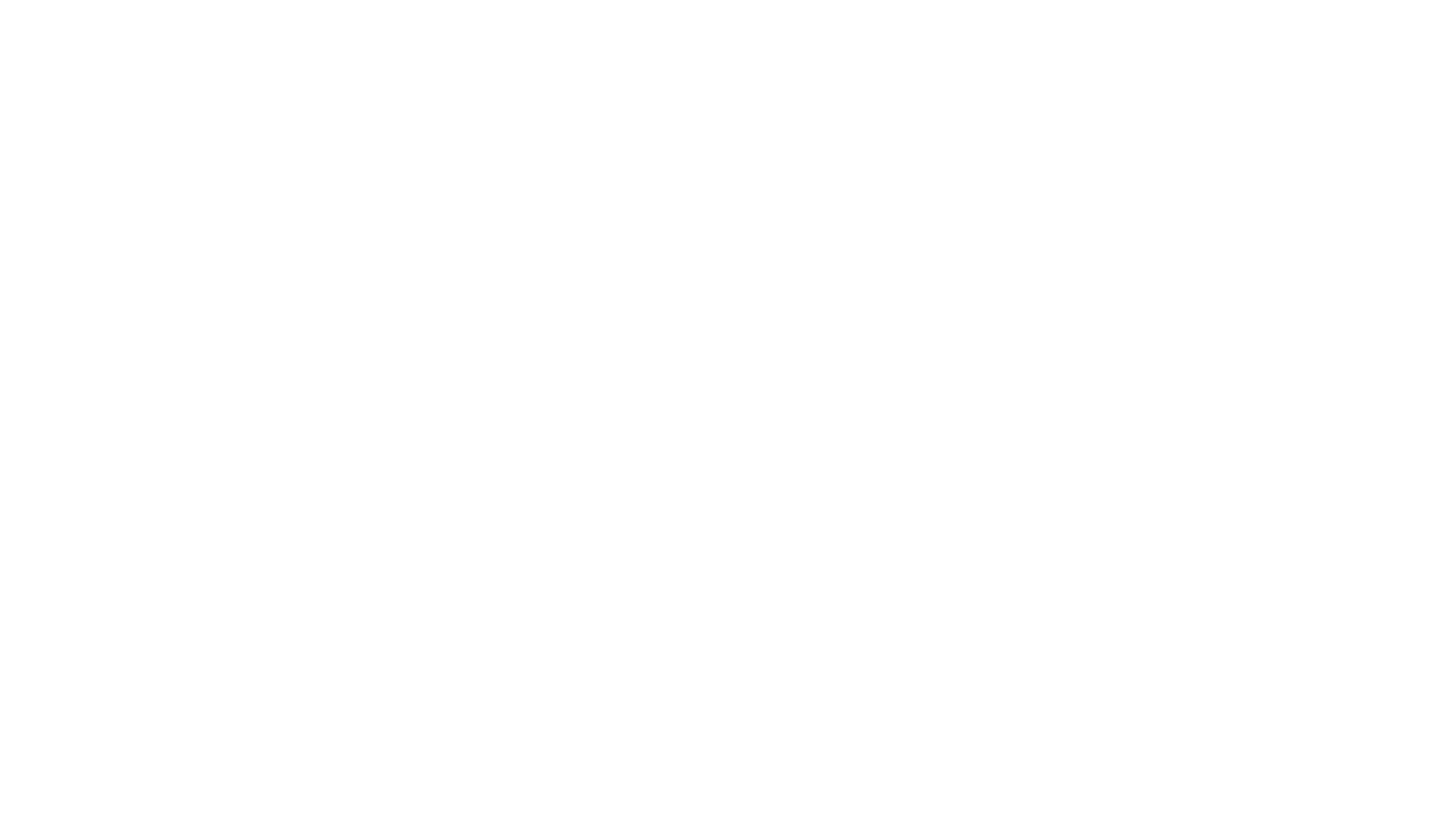 Produce quality products (field documentation, NRHP evaluations, management summaries, material culture curation deliverables, digital data package, hard copy final report) meeting exact client requirements, i.e. few corrections required following draft submittal
Make a profit (Firm fixed-price format for many subcontracts)
assign adequate staff, equipment, supplies, time to project in proposal to avoid drawing from overhead
maximize resource use within timeframe available based on installation scheduling
meet target deadlines established by negotiated contracts/MOAs/federal guidelines
provide evaluations and curation deliverables package to client in format compatible with existing structures
Overall objectives for archaeology contractors:
Responsibility in Compliance Archaeology
Yes, in compliance archaeology, we are tasked with making difficult decisions about whether or not to protect a historic resource based on its integrity as determined by a standardized set of criteria that have been designed to apply to all resources that fall under the jurisdiction of NHPA. When we constantly view the past through this lens, it is easy to become removed from the humanity inherent in archaeological research. Especially because none of the guidelines, requirements, or criteria I have discussed in this presentation so far have mentioned the word sensitivity, mentioned taking a holistic view of the cultural past, or stated that any researcher or report product is required to frame evaluation from a subjective perspective of respecting past populations as once-living individuals with families, problems, needs, and histories of their own.

…or have they?
Is it possible to do ETHICAL and PROFITABLE compliance-based archaeology?
Remember the proposal evaluation criteria I mentioned previously?
Criteria IV: “Past record of performance on contracts with respect to control of costs, quality of work*, ability to meet schedules, contract administration, and accurate and timely work products that receive favorable reviews* from SHPO and THPO.” 
	*This implies that the quality of work not only be measured by 	completeness of write-ups of the evaluation findings, levels		documented, cubic meters excavated, soils identified, and N count of 	artifacts assembled, but also that the work is a quality interpretation 	of the general patterns of human behavior that were staged on the 	evaluated site(s), through time and across the Installation and region.
Where are the opportunities to be ethical and profitable with our data management?
Where are additional opportunities to be ethical (and profitable by creating future opportunities to receive work) in reporting this data?
How can we best represent our work to the public? (Adding value to our products and being ethical about discussing past populations.)
In some cases, contract services may include an outreach effort through the production of public education materials. For example:
Public use of the installation for recreational purposes, as well as historical interest groups (such as the Fort Stewart Historic Communities and Cemeteries Council) creates an opportunity for public interpretation. Deliverables include brochures produced to deliver relevant, accessible, and non-sensitive archaeological and historical research results to the general public.
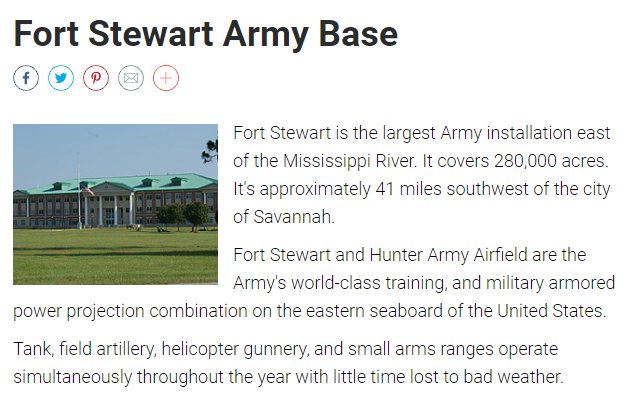 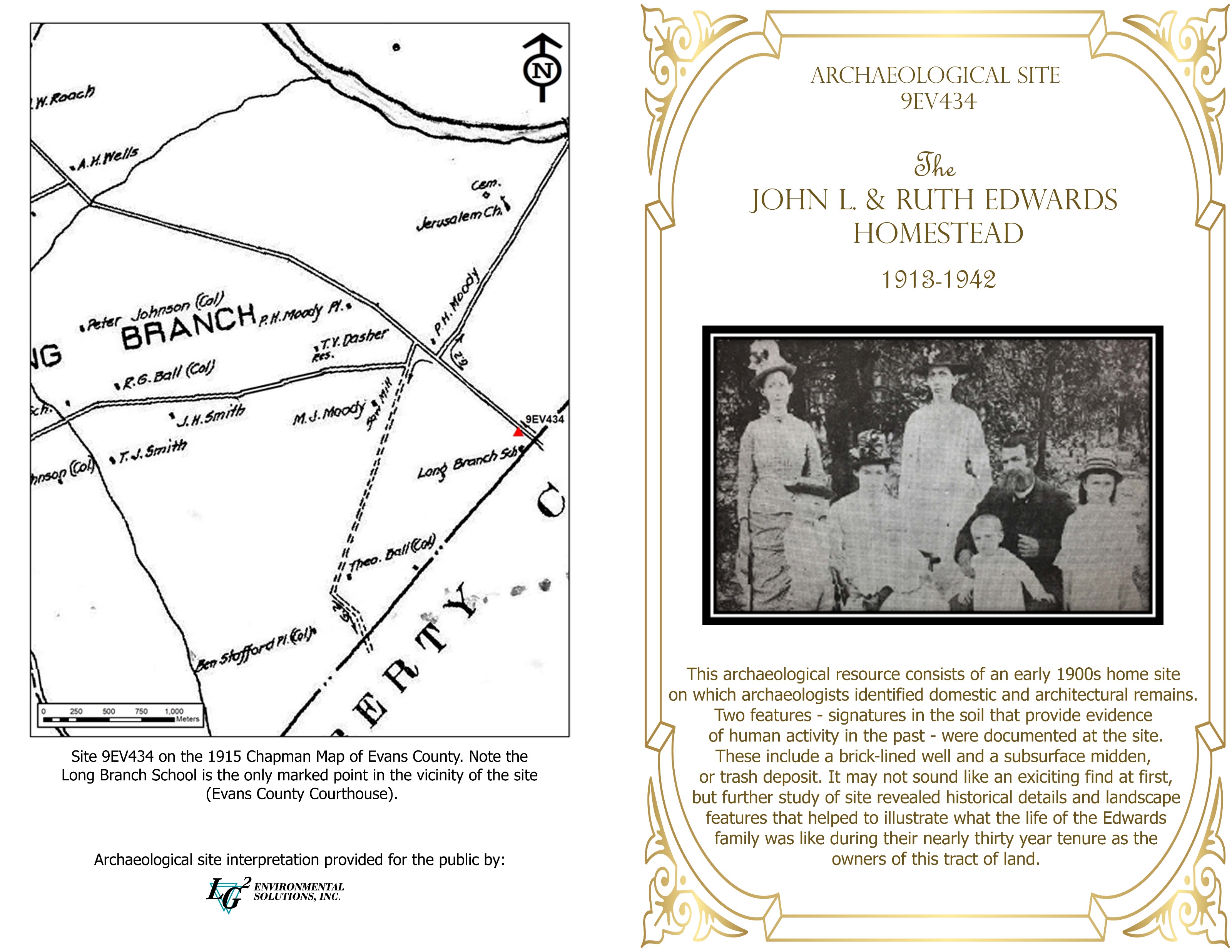 Lorem ipsum dolor sit amet, consectetur adipiscing elite. Sed consectetur risus id justo fringilla, ac commodo mi elementum. In quis elit rutrum ex euismod convallis a in lectus. Cras porttitor leo ut semper accumsan. In molestie purus nisi, in tristique elit mattis eu. Aenean orci metus, feugiat a ipsum finibus, rhoncus rutrum lacus. Fusce finibus quam ac orci eleifend, porta faucibus lorem consequat. Vestibulum egestas faucibus blandit. Aliquam vel lorem non orci lacinia rhoncus eu ut sapien. Donec augue nibh, euismod non mauris quis, aliquet sodales tellus.
Takeaway points
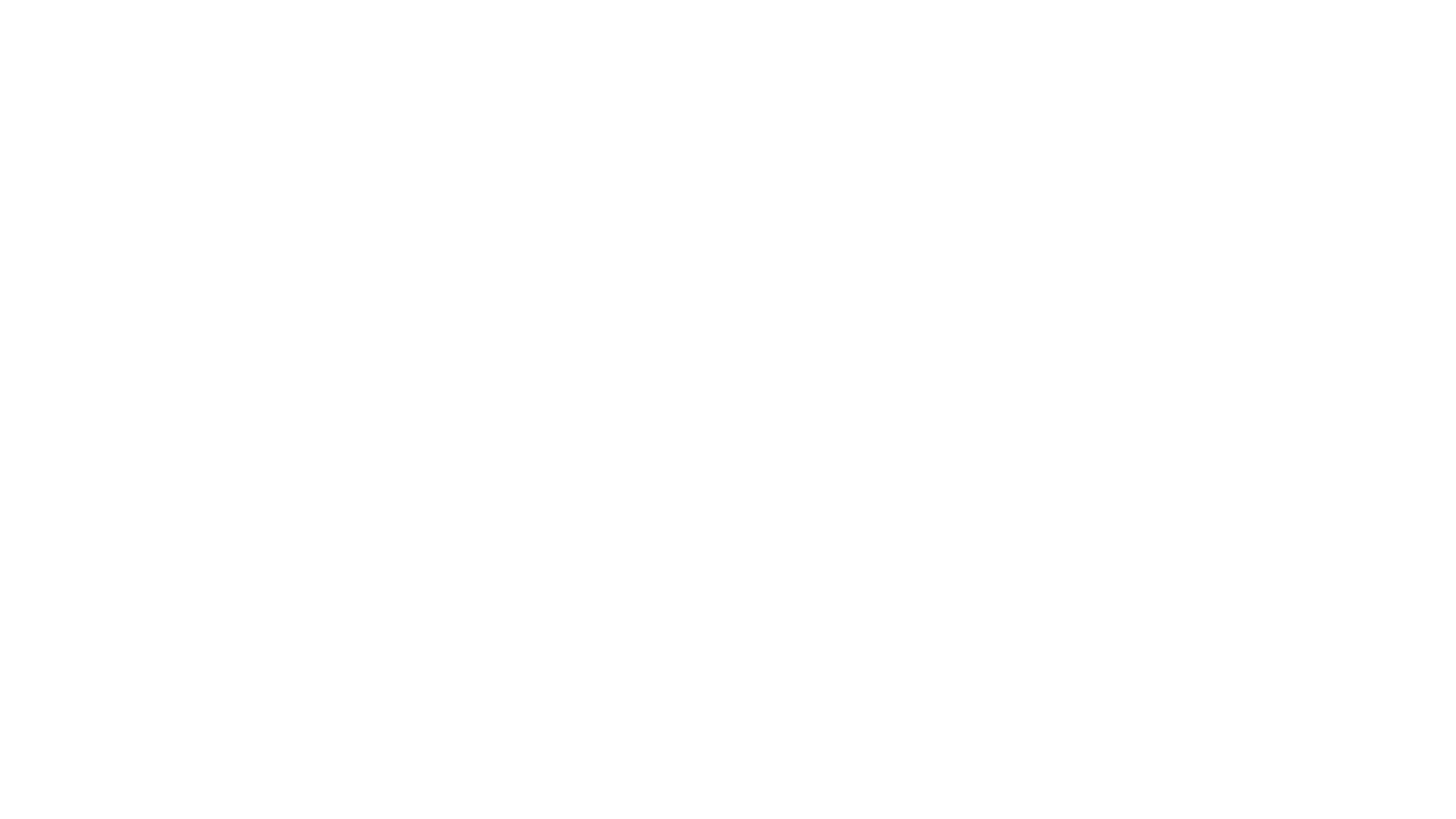 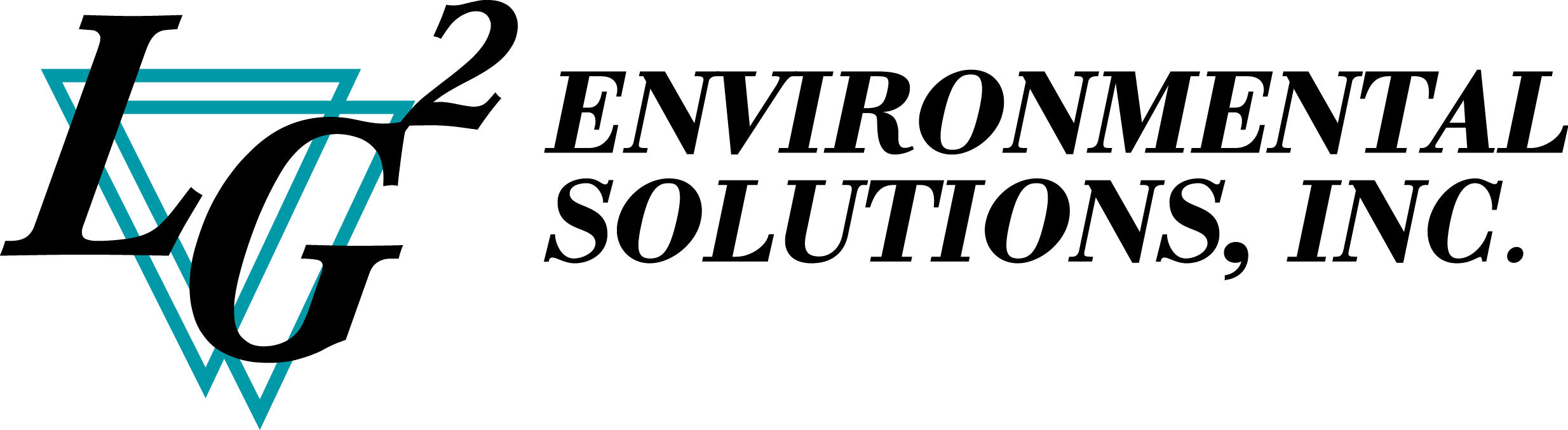 Thank You
I would like to acknowledge the ancestral and contemporary indigenous groups of the Southeastern U.S., and all other historic and modern descendant populations of the Fort Stewart & Hunter Army Airfield area for their role in my work, and recognize the significance of their lives in creation of the archaeological record.
Thanks also goes to Brian Greer of FSCRM, for his valuable input.

Dr. Kelsey Noack Myers, RPA
Laboratory Director & Principal Investigator
Registered Professional Archaeologist, certification number: 989799

LG2 Environmental Solutions, Inc.
10475 Fortune Parkway, Suite 201 
Jacksonville, Florida 32256
kmyers@lg2es.com
Office:  (904) 363-1686 ext. 106
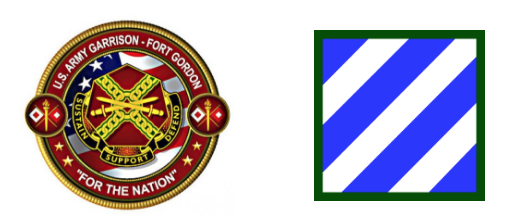